Patrimonio cultural – Declaratoria como BIC

Dirección de Patrimonio
Ministerio de Cultura
2018
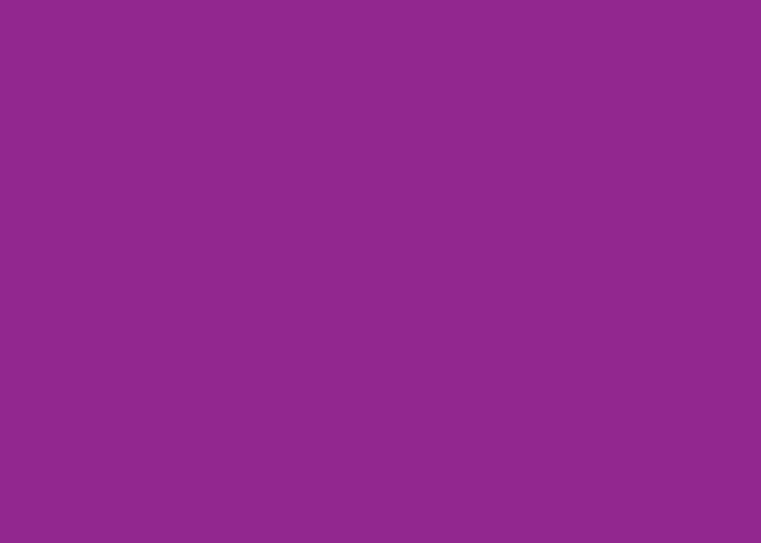 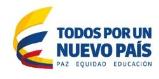 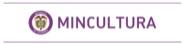 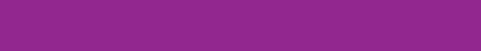 ¿Bien de Interés Cultural?
Patrimonio cultural material

Es el conjunto de los bienes materiales de naturaleza mueble e inmueble a los que se les atribuye, entre otros, especial interés histórico, estético o simbólico.
Bien de interés cultural

Cuando un bien posee valores representativos y una relevancia especial que es destacada con un acto administrativo de declaratoria.

Con esto queda cobijado por un Régimen Especial de Protección.
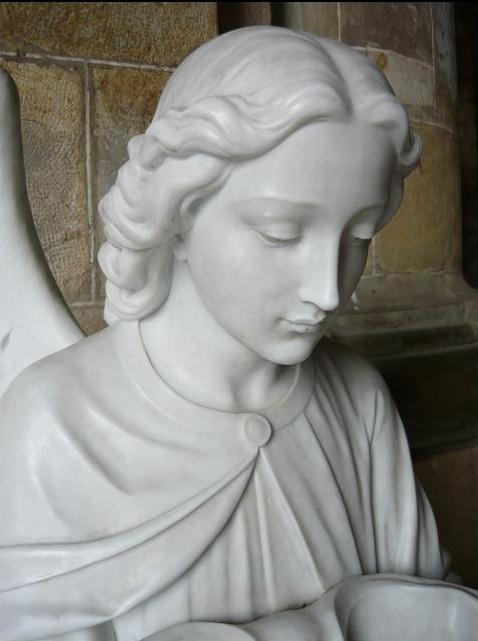 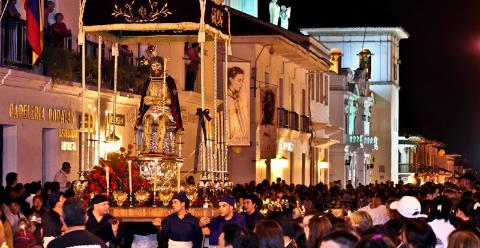 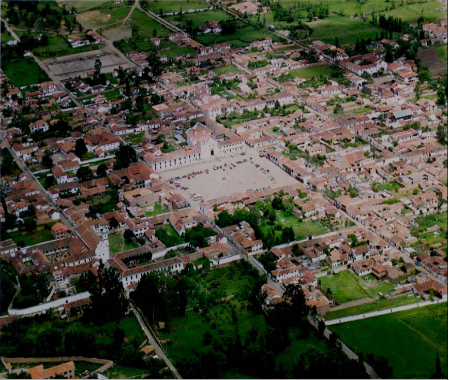 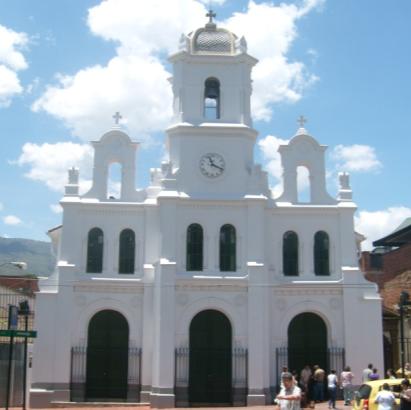 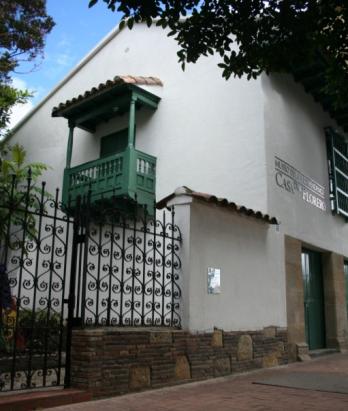 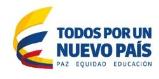 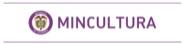 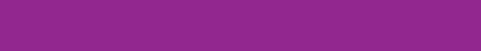 Beneficios y obligaciones sobre los BIC
Los beneficios a propietarios de inmuebles declarados como BIC en los ámbitos municipal, departamental y/o nacional serán establecidos en los artículos 48 y 49 de la Ley 388 de 1997
Artículo 48. Compensación en tratamientos de conservación. Determinado en los pot, mediante aplicación de compensaciones económicas, transferencia de derechos de construcción y desarrollo, beneficios y estímulos tributarios u otros sistemas que se reglamenten.

Artículo 49. Fondos de compensación. En razón de cargas y beneficios generados en el ordenamiento, y para garantizar el pago de compensaciones.
Propietarios y Tenedores
Ley 397 de 1997, Ley 1185 de 2008
Artículo 56. Estímulos al patrimonio cultural de la Nación. Deducir de la totalidad de gastos por elaboración de PEMP y por el mantenimiento y conservación de los bienes, en el impuesto de renta.
Compromiso de propietarios y tenedores de los BIC de su adecuado mantenimiento
Código Civil Colombiano, artículo 2350.
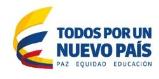 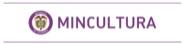 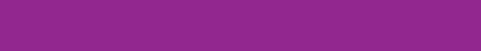 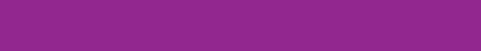 Sur de la Provincia de Ricaurte, Boyacá
Declaratoria de bienes de interés cultural
Procesos
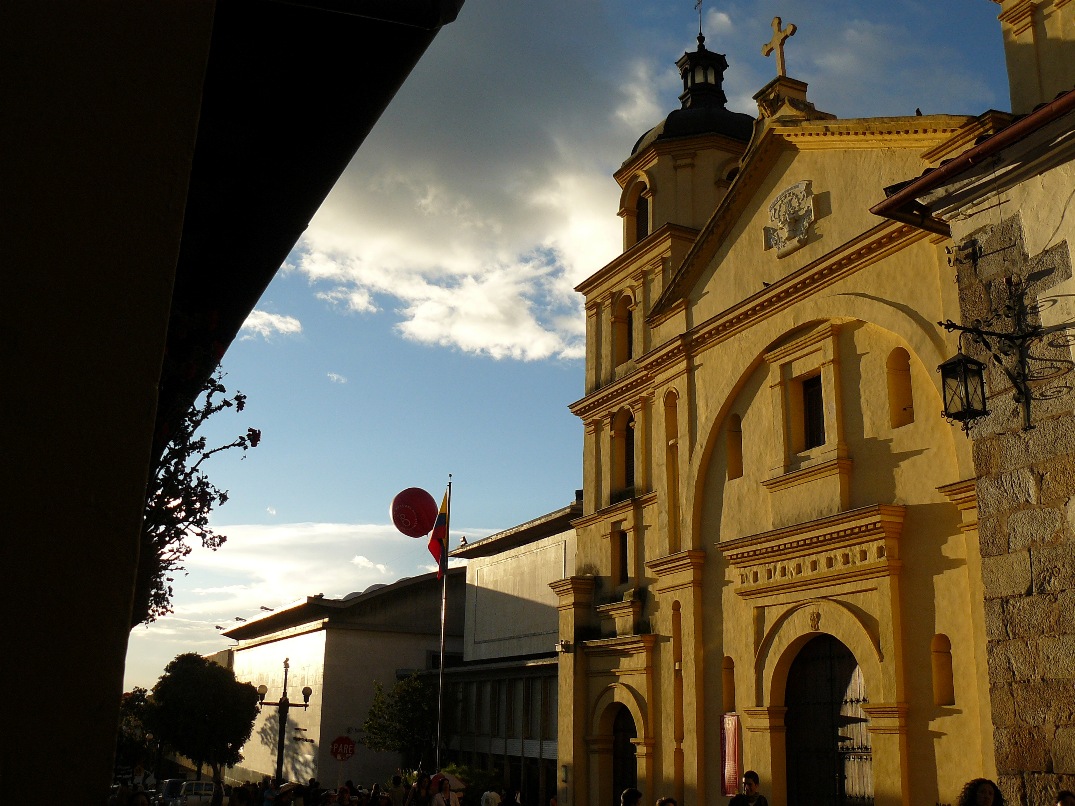 La declaratoria de un bien material como de interés cultural es el acto administrativo mediante el cual, las autoridades competentes, determinan que un bien o manifestación del patrimonio cultural de la Nación queda cobijado por el Régimen Especial de Protección o de Salvaguardia contemplado en la Ley. (Ley 1185 de 2008, artículo 1 – literal b).
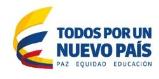 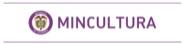 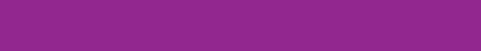 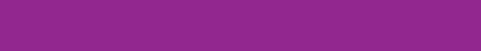 Sur de la Provincia de Ricaurte, Boyacá
Declaratoria de bienes de interés cultural
Procesos
Procedimiento para la declaratoria de Bienes de Interés Cultural
Ley 1185 de 2008
Competencias institucionales públicas
Criterios de valoración
Procedimientos para declarar BIC
Principio de coordinación
Naturaleza de las declaratorias
Decreto 763 de 2009

Decreto 1080 de 2015
Requisitos generales para solicitar la declaratoria de BIC
Requisitos específicos para solicitar la declaratoria de BIC
Otros requisitos específicos
Resolución 983 de 2010

Decreto 1080 de 2015
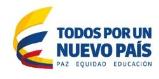 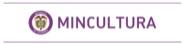 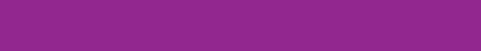 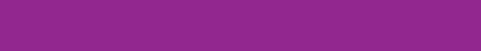 Sur de la Provincia de Ricaurte, Boyacá
Declaratoria de bienes de interés cultural
Procesos
Actores y competencias
Ente asesor
Autoridad competente
Ámbito de la declaratoria
Consejo Nacional de PC
Ministro de Cultura
Nacional
Consejo Departamental de PC
Gobernador o Alcalde
Departamental o Municipal
Consejo Distrital de PC
Alcalde
Distrital
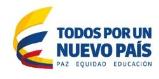 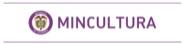 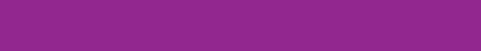 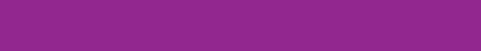 Sur de la Provincia de Ricaurte, Boyacá
Declaratoria de bienes de interés cultural
Procesos
Procedimiento
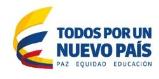 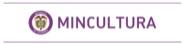 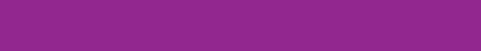 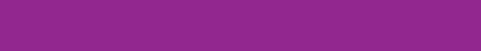 Sur de la Provincia de Ricaurte, Boyacá
Declaratoria de bienes de interés cultural
1. Solicitud
Procesos
¿Quien hace la solicitud?
La autoridad competente
Propietario
Tercero publico o privado, natural o jurídica
¿Ante quien se hace la solicitud?
Ante la autoridad competente, según el ámbito de la declaratoria
¿Cómo se hace la solicitud?
Información del solicitante
Información del bien
Razones de la solicitud
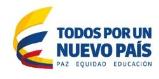 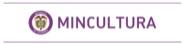 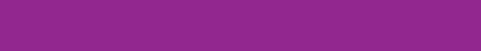 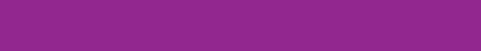 Sur de la Provincia de Ricaurte, Boyacá
Declaratoria de bienes de interés cultural
1. Solicitud
Procesos
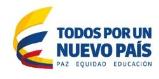 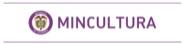 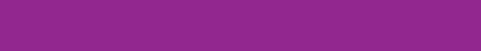 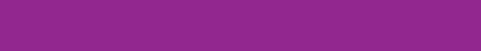 Sur de la Provincia de Ricaurte, Boyacá
Declaratoria de bienes de interés cultural
2. Inclusión en la LICBIC
¿Que es la LICBIC?
Es un registro de información de los bienes susceptibles de ser BIC (no implica ningún tipo de protección) administrado por la entidad competente.
La permanencia en la LICBIC es temporal y no será mayor a 2 años.
Procesos
¿Quien hace la inclusión?
  La autoridad competente
3. Definición de requerimiento de PEMP
¿Plan Especial de Protección?
 La autoridad competente definirá si es  necesaria la formulación de un PEMP, en un lapso máximo de dos meses.
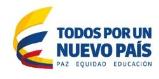 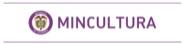 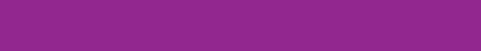 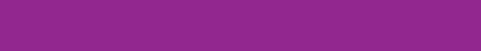 Sur de la Provincia de Ricaurte, Boyacá
Declaratoria de bienes de interés cultural
4. Concepto del Consejo de Patrimonio
Procesos
¿Cuándo?
Máximo dos años después de la inscripción en la LICBIC
¿Cuál es el resultado?
Concepto sobre la declaratoria
Aprobación o no del PEMP
Qué incluye
Información del solicitante
Información del bien
Razones de la solicitud
Plan Especial de Manejo y Protección PEMP
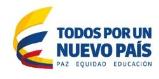 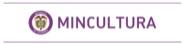 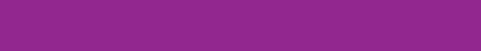 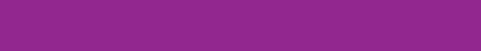 Sur de la Provincia de Ricaurte, Boyacá
Declaratoria de bienes de interés cultural
Requisitos específicos para solicitar declaratorias de BIC
Procesos
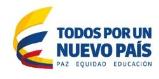 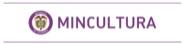 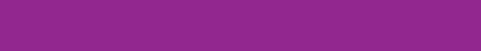 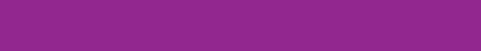 Sur de la Provincia de Ricaurte, Boyacá
Declaratoria de bienes de interés cultural
5. Expedición del acto administrativo
Procesos
¿Como?
Mediante un Acto administrativo
¿Quien expide el acto administrativo?
La autoridad competente
¿Qué contiene el Acto administrativo?
Descripción y localización del bien
Delimitación del bien y el área de influencia
Criterios de valoración y valores
Referencia al Régimen especial de protección
Referencia y aprobación al PEMP
Incorporación al Registro de Instrumentos Públicos - anotación en el folio de matrícula inmobiliaria
Incorporación de los PEMP a los POT
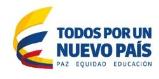 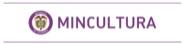 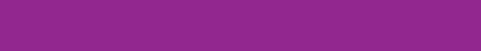 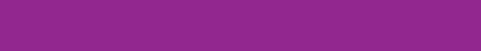 Sur de la Provincia de Ricaurte, Boyacá
Registro de bienes de interés cultural
Procesos
Contenido del registro

Identificación
Aspecto físico
Aspecto legal
Valoración
Declaratoria

Resolución 983 de 2012 – Decreto 1080 de 2015

Remisión de información al registro nacional de BIC a 30 de junio de cada año.
La nación, a través del Ministerio de Cultura y sus entidades adscritas (Instituto Colombiano de Antropología e Historia, y Archivo General de la Nación), así como las entidades territoriales, elaborarán y mantendrán actualizado un registro de los bienes de interés cultural en lo de sus competencias. Las  entidades territoriales, el ICANH y el AGN remitirán anualmente al Ministerio de Cultura, Dirección de Patrimonio, sus respectivos registros con el fin de que sean incorporados al Registro Nacional de Bienes de Interés Cultural. (Ley 1185 de 2008, artículo 9º numeral 2).
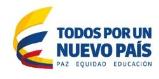 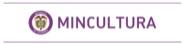 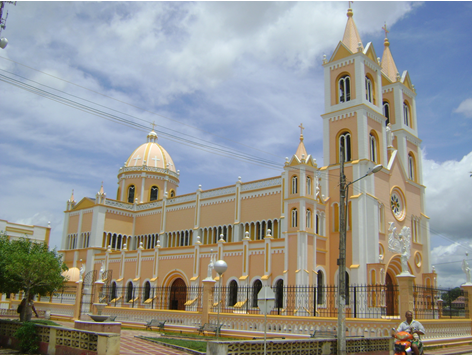 Gracias
Basílica Menor del Señor de los Milagros
San Benito Abad